ІЛЮСТРАТИВНИЙ МАТЕРІАЛдо магістерської роботиСИНЕЛЬНИКОВа Вадима Федоровичана тему:«РОЗВИТОК ФІНТЕХ-КОМПАНІЙ В УКРАЇНІ»
Рис. 1. Основні положення магістерської роботи
Запуск калькулятора та банкомата в 1967 році розпочав період ФінТеху 2.0. Починаючи з 1967 по 1987 рік, фінансові послуги перейшли від аналогової до цифрової галузі. Ключові зміни поклали основи для другого періоду фінансової глобалізації, що було обумовлено глобальною реакцією на крах фондового ринку в 1987 році в США. Перехід від фізичної до електронної торгівлі цінними паперами. Поява та розвиток Інтернету. Заснування перших прямих банків без фізичних відділень.
Світова фінансова криза 2007-2008 років, яка похитнула стабільність традиційного банківського сектору та універсальної банківської моделі та каталізувала стрімкий розвиток ФінТеху у сучасному розумінні, надавши можливість долучитися до надання фінансових послуг інноваційним небанківським установам.
Вторгнення РФ до України в лютому 2022 змусило переглянути підходи до ролі фінтеху у боротьбі демократичного світу проти тоталітарних режимів на економічному фронті
розвиток традиційних фінансових послуг на фоні процесів цифровізації та глобалізації фінансового сектору
демократизація цифрових фінансових послуг та залучення небанківських установ до фінансової сфери
як елемент боротьби з фінансуванням тероризму
ФінТех 2.0 (1967-2008)
ФінТех 3.0
(2008 - 2022)
ФінТех 4.0 * 
(з 2022)
Впровадження телеграфу (перше комерційне використання у 1838 р.) та вдала прокладка першого трансатлантичного кабелю в 1866 р. (Атлантичною телеграфною компанією) забезпечили основоположну інфраструктуру для першого великого періоду фінансової глобалізації наприкінці XIX століття.
фінтех сприймається як технологія для фінансування та не є новітньою розробкою для галузі фінансових послуг
Фінтех 1.0 
(1866-1967)
Рис. 2. Етапи розвитку ФінТеху
Таблиця 1
Географія регуляторного тестового правового простору для розвитку ФінТеху
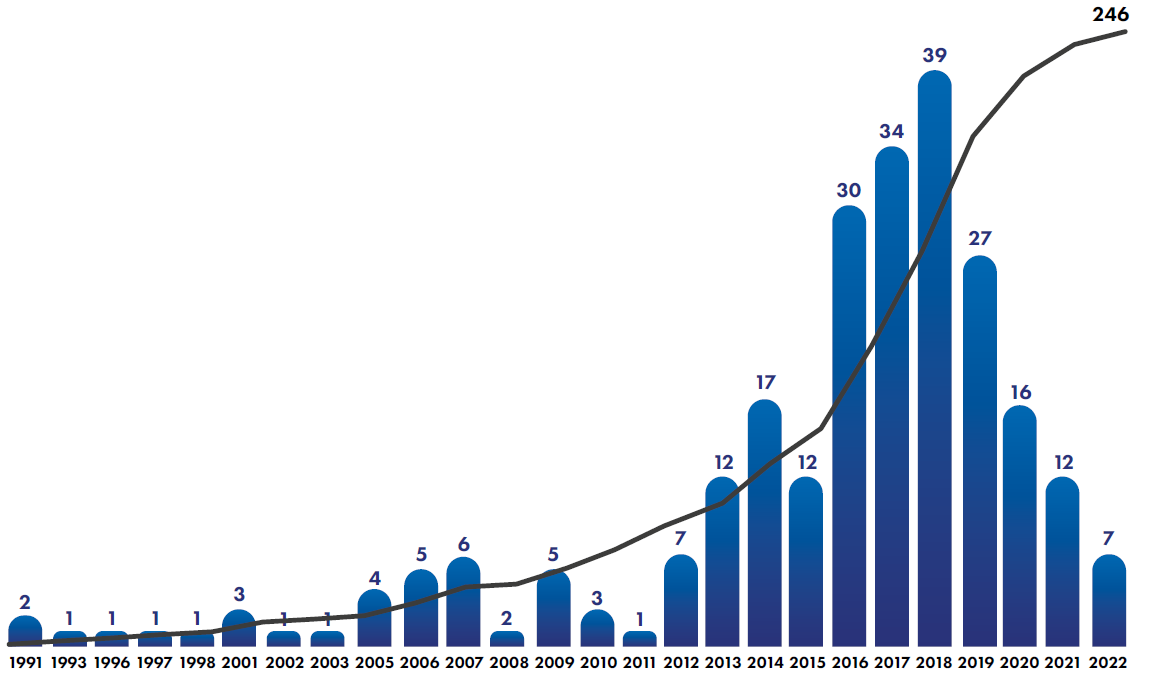 Рис. 3. Розподіл ФінТех-компаній України за роками створення
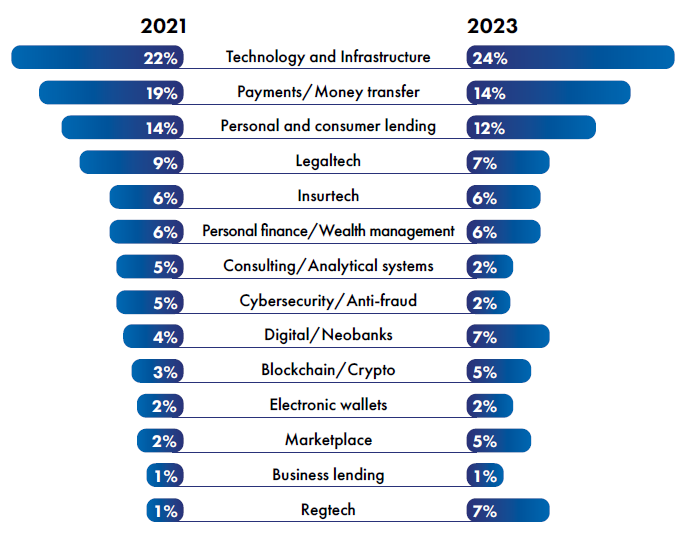 Рис. 4. Розподіл ФінТех-компаній України за сферами діяльності
Таблиця 2
Розрахунки показників для удосконаленого рейтингу банківських мобільних додатків
Таблиця 3
Рейтинг банківських мобільних додатків
Джерело: розрахунки автора
Таблиця 4.
Аналіз ділової активності ТОВ «ФІНТЕХ БЕНД» у 2020 - 2022 рр.
Таблиця 5
Показники рентабельності ТОВ «ФІНТЕХ БЕНД» у 2020 - 2022 рр., %